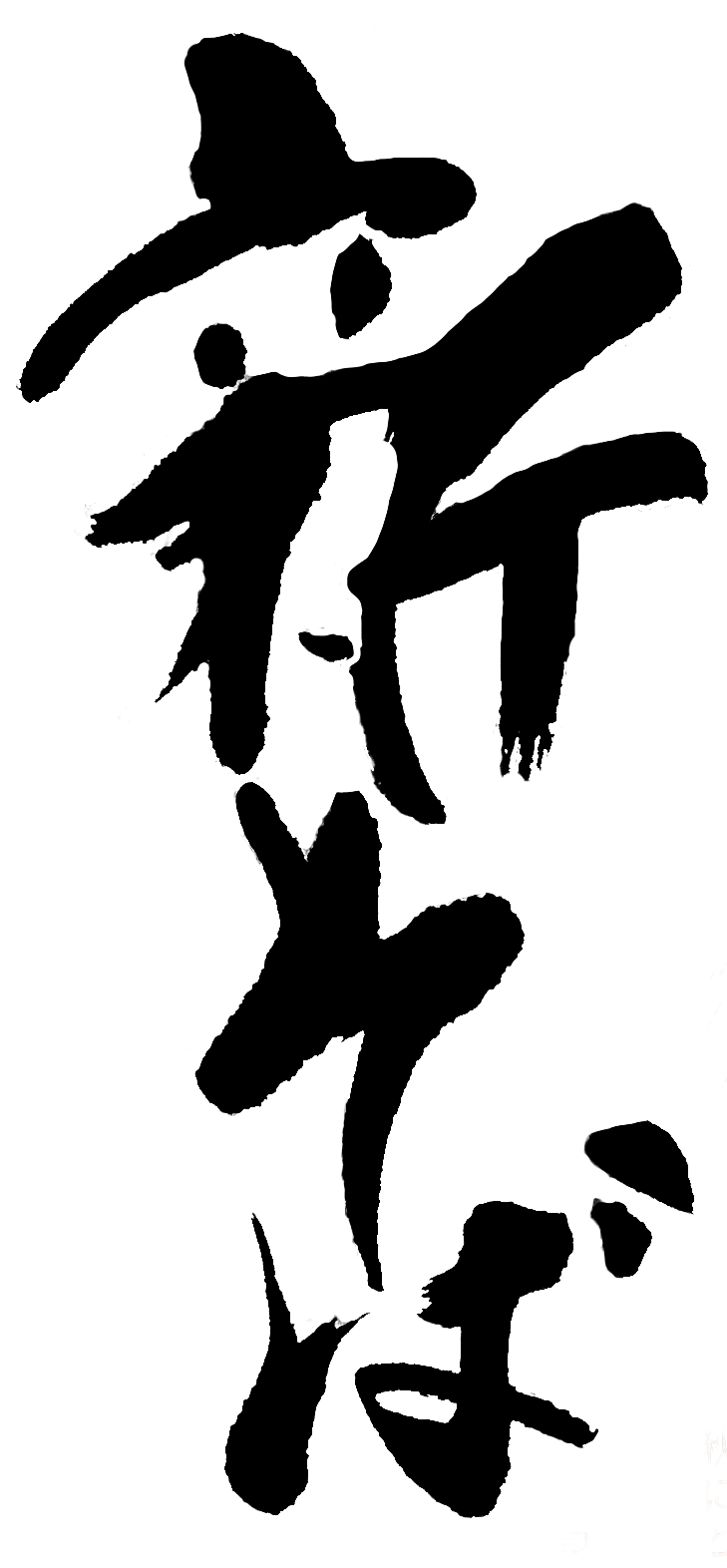 SS-I003b
販売店様専用資料
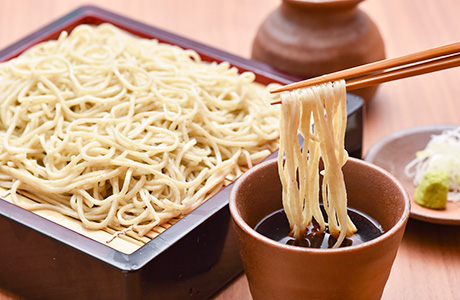 季節限定
北海道産そば粉使用
北海道産そば粉使用
そば大国　　  創業　 年の老舗店
そば大国　　  創業　 年の老舗店
山形
山形
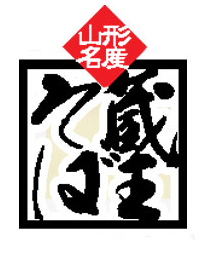 ※限定品につき、なくなり次第終了となります。
※今年度は１０月１日頃より販売開始となります。
お蕎麦が一年で一番おいしい季節です。
蕎麦は夏と秋に収穫期がありますが、秋に収穫される蕎麦の方が薫り高く色、味ともに優れて
いるため一般的に９月上旬から１１月中旬に収
穫される蕎麦を「新そば」と呼びます。
純国産原料にこだわった今年の旬の味覚、
どうぞお試しください。
70
70
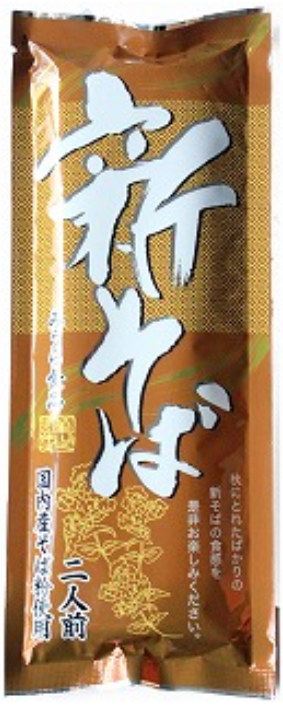 お問い合わせは
浜松塩業株式会社 　　053-426-1175
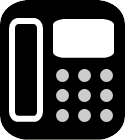 ※各商品の卸価格は弊社通常卸価格です。
[Speaker Notes: 2023年度価格修正Ver.（案）]
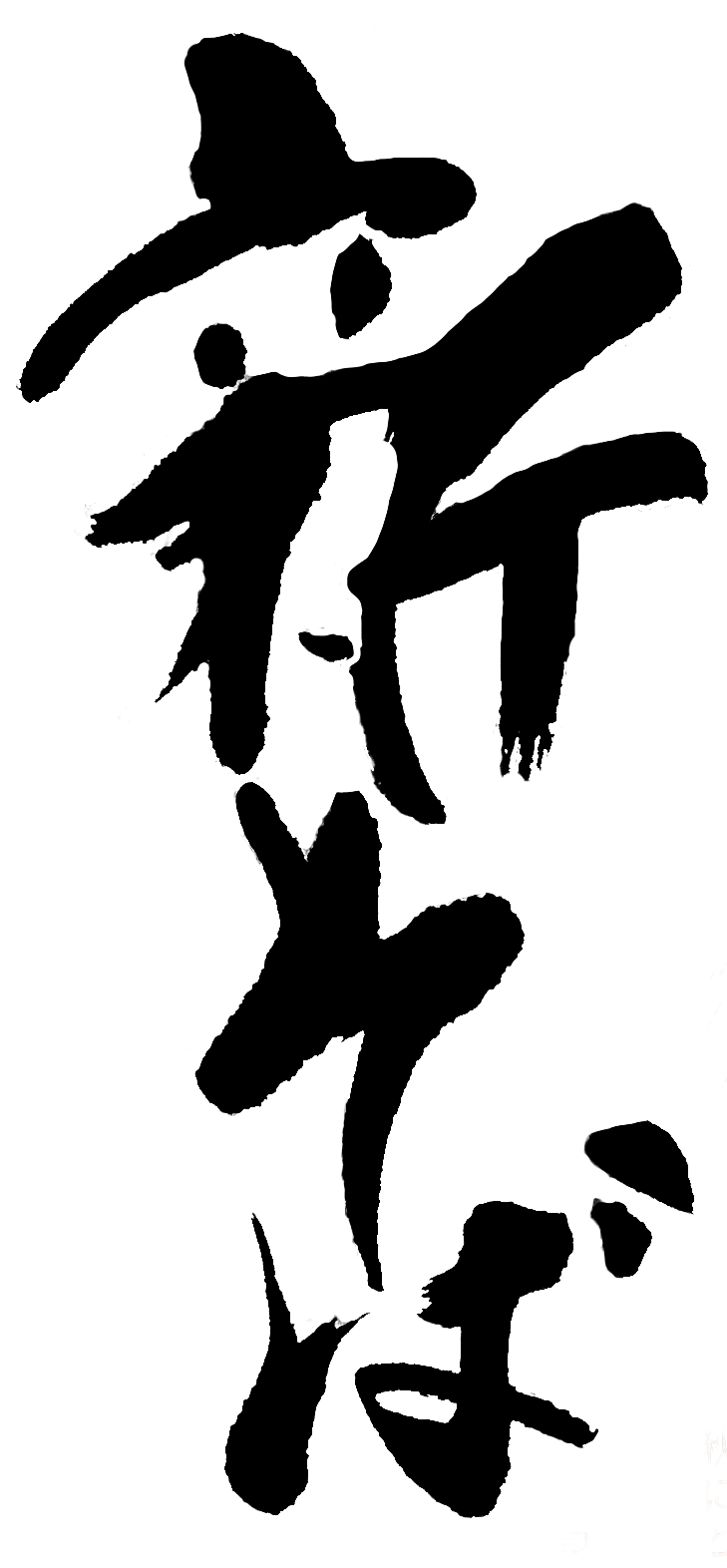 SS-I003Hb
販売店様専用資料
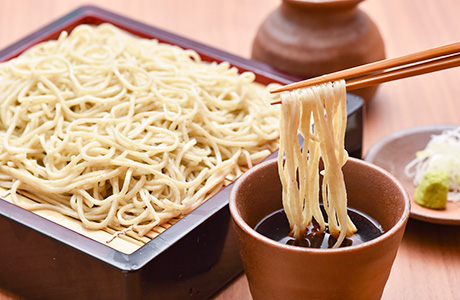 季節限定
北海道産そば粉使用
北海道産そば粉使用
そば大国　　  創業　 年の老舗店
そば大国　　  創業　 年の老舗店
山形
山形
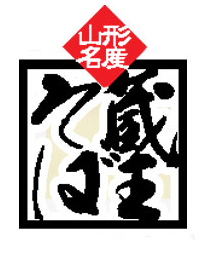 ※限定品につき、なくなり次第終了となります。
※今年度は１０月１日頃より販売開始となります。
お蕎麦が一年で一番おいしい季節です。
蕎麦は夏と秋に収穫期がありますが、秋に収穫される蕎麦の方が薫り高く色、味ともに優れて
いるため一般的に９月上旬から１１月中旬に収
穫される蕎麦を「新そば」と呼びます。
純国産原料にこだわった今年の旬の味覚、
どうぞお試しください。
70
70
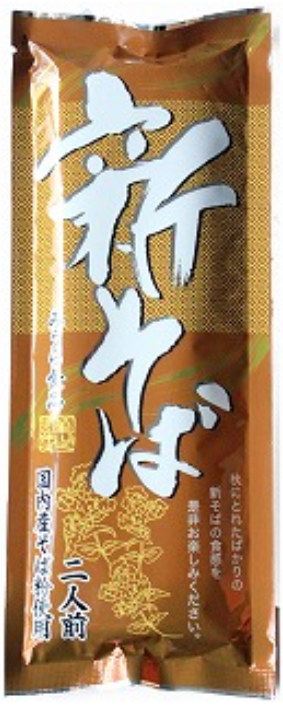 お問い合わせは
浜松塩業株式会社 　　053-426-1175
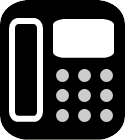 ※各商品の卸価格は弊社通常卸価格です。
[Speaker Notes: 2023年度価格修正Ver.（案）]